TOP OF AUSTRALIA TOUR1-5 March 2018
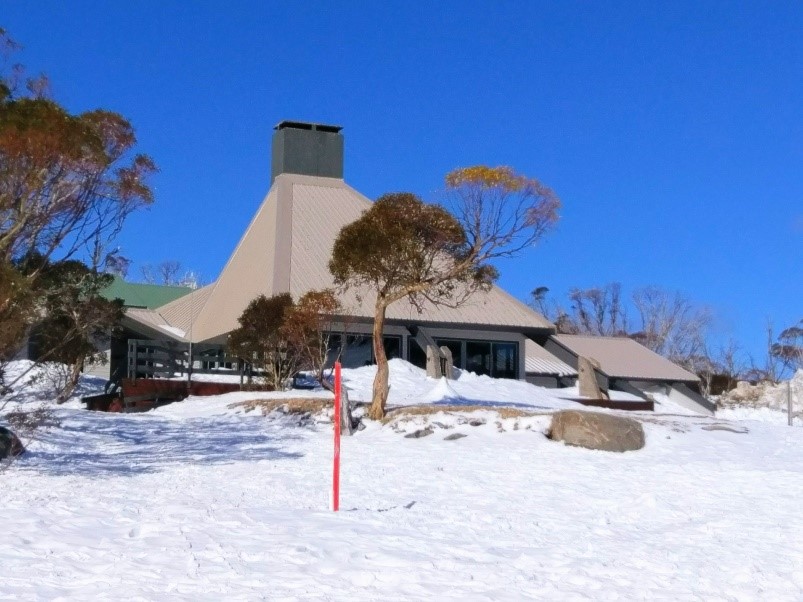 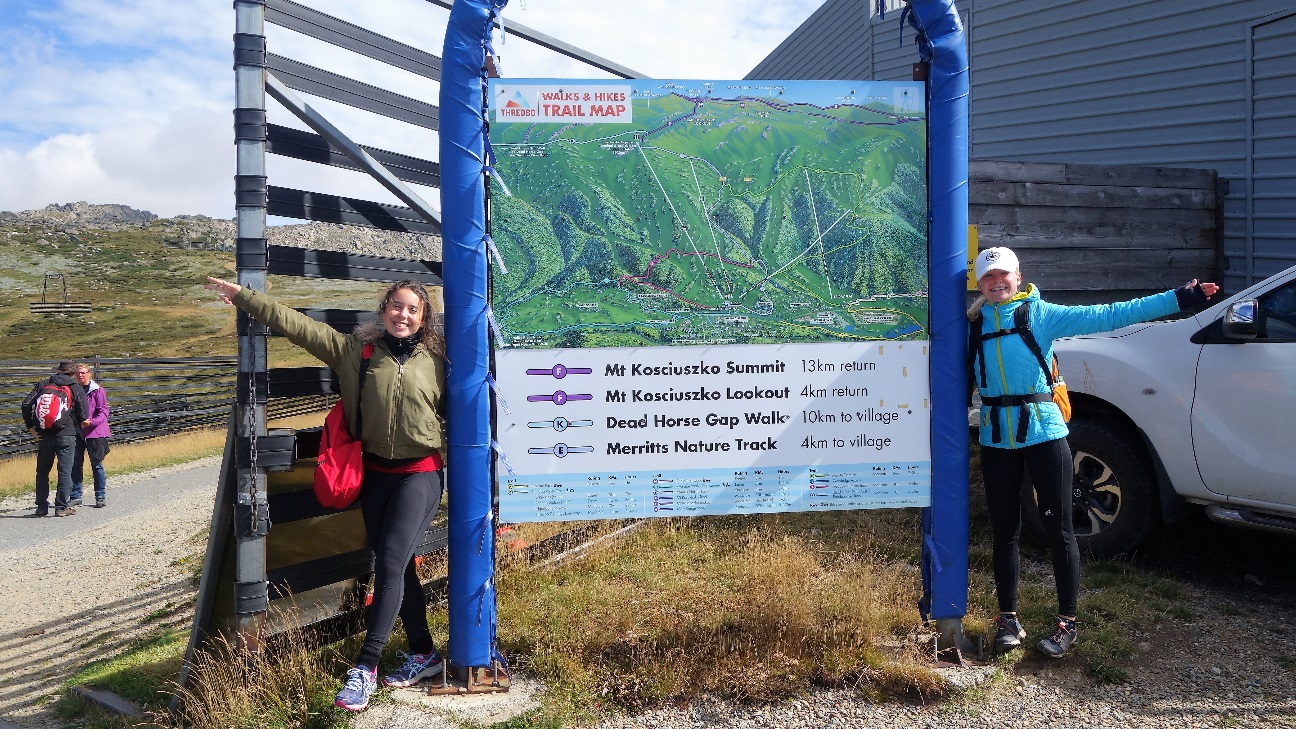 The Lodge
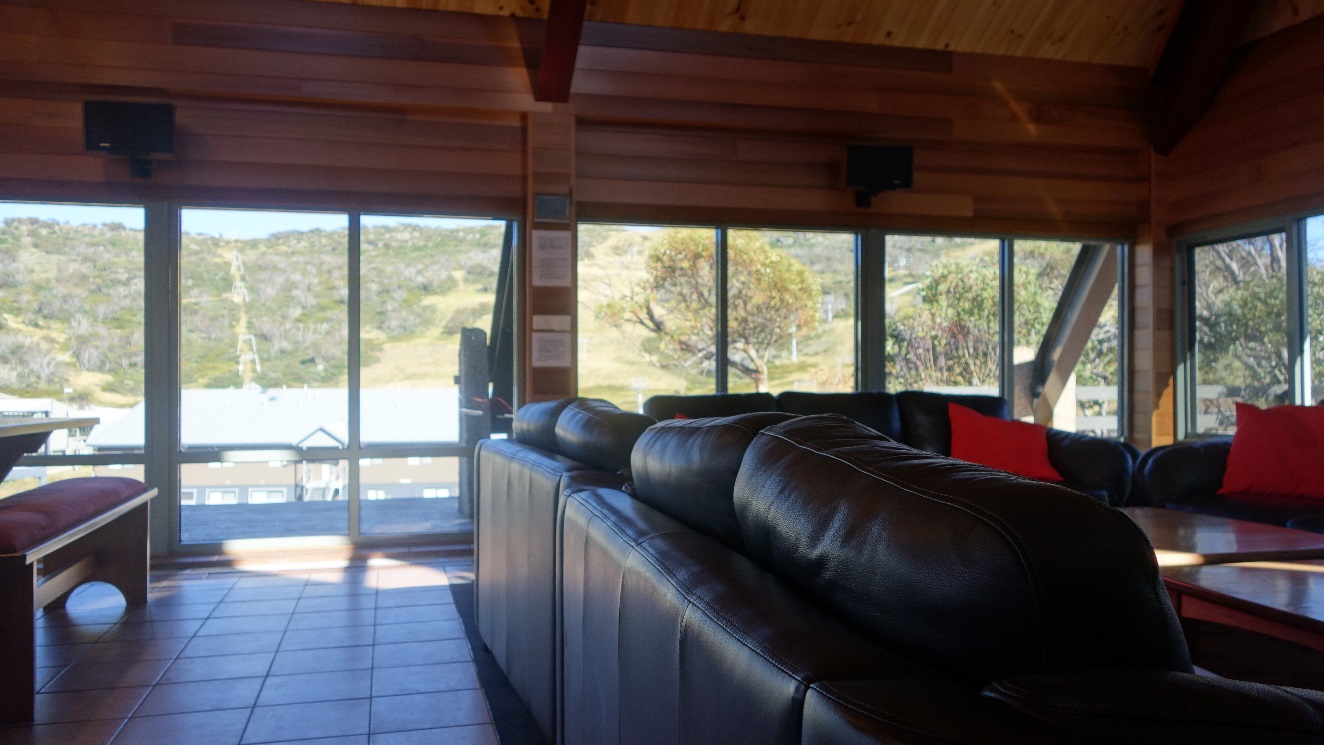 The Starters
The Starters
The Starters
Thredbo Mt Kosciuszko
Thredbo Mt Kosciuszko
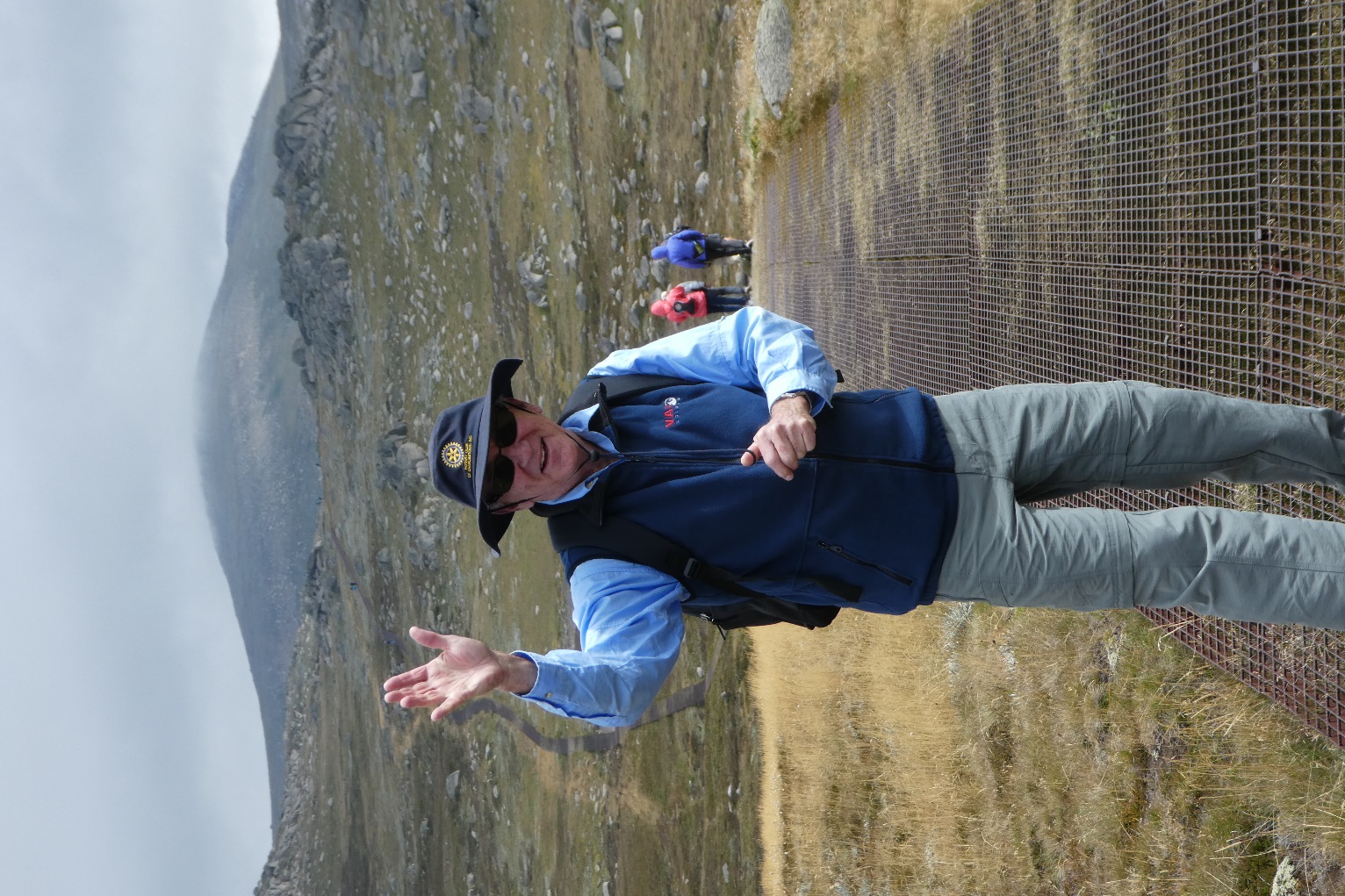 Thredbo Mt Kosciuszko
Thredbo Mt Kosciuszko
Thredbo Mt Kosciuszko
Thredbo Mt Kosciuszko
Mt Kosciuszko at the Top
Mt Kosciuszko at the Top
Mt Kosciuszko First Casualty
Thredbo Mt Kosciuszko
Mt Kosciuszko at the Top
Thredbo Mt Kosciuszko
Thredbo Mt Kosciuszko
Thredbo Mt Kosciuszko
Charlotte Pass
Charlotte Pass
Charlotte Pass
Charlotte Pass
Charlotte Pass
Charlotte Pass
Charlotte Pass
Perisher Valley Porcupine Rocks
Perisher Valley Porcupine Rocks
Perisher Valley Porcupine Rocks